Wie niet weet wat ie wil,
kan altijd nog alle kanten op
Profielkeuze en vervolgonderwijs havo 3
Wat zijn er veel mogelijkheden
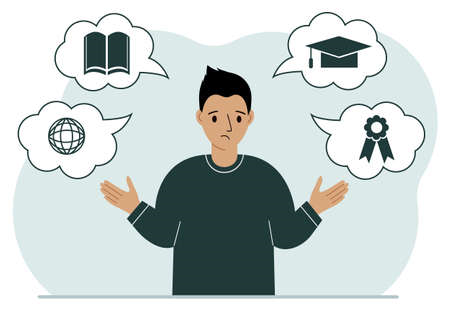 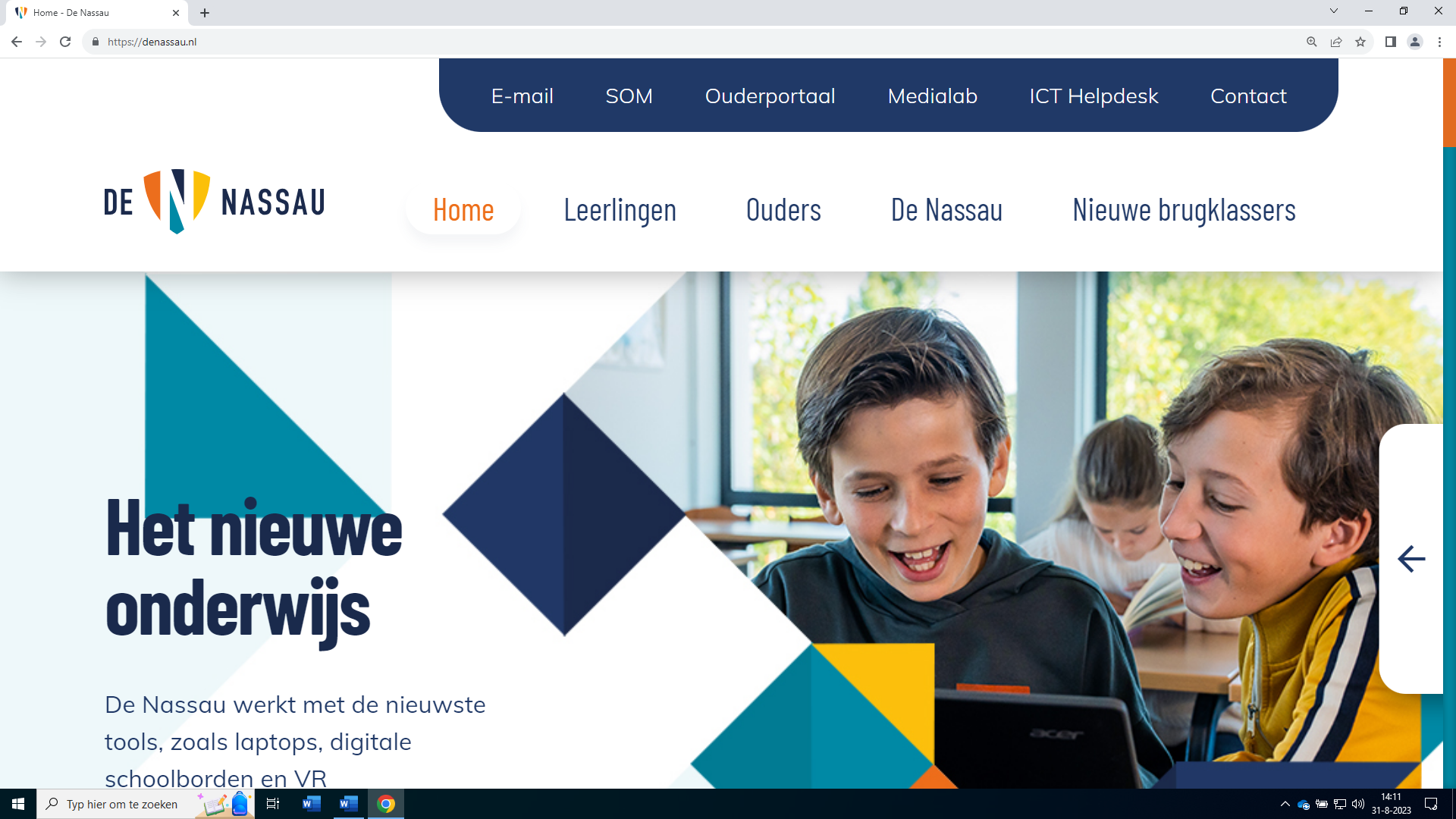 Invoering Vernieuwde Tweede Fase
Aansluiting havo – HBO
Inspelen op nieuwe maatschappelijke ontwikkelingen
Waardering niet alleen voor de theoretische kennis; ook vaardigheden zijn van belang
De praktijk
Profielen

Cultuur en Maatschappij
Economie en Maatschappij
Natuur en Gezondheid
Natuur en Techniek
Inhoud profielen
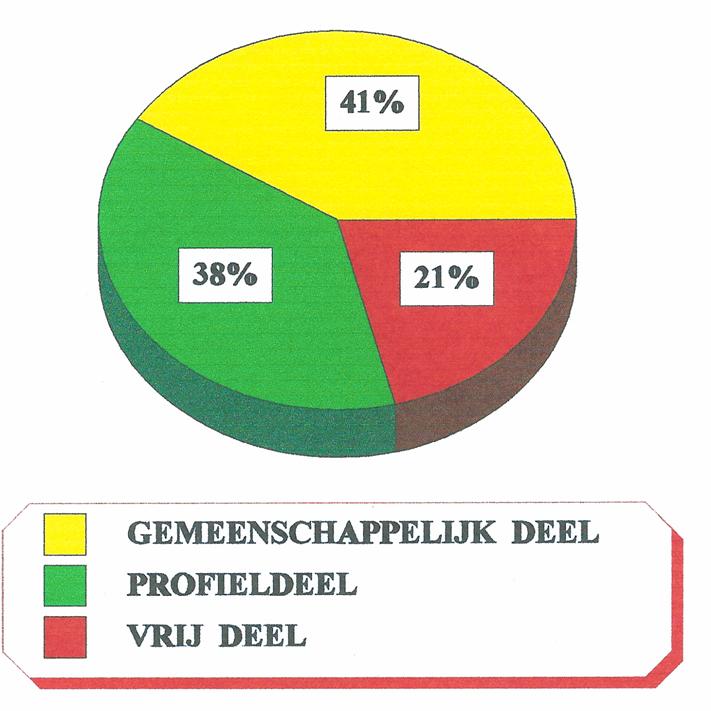 Gemeenschappelijk deel
Nederlands
Engels
Maatschappijleer
Culturele en kunstzinnige vorming
Levensbeschouwing
Lichamelijke opvoeding
Cultuur en Maatschappij
Geschiedenis
Frans of Duits
Economie of Aardrijkskunde of Maatschappijwetenschappen
Frans, Duits, Kunstvak Muziek of
Kunstvak Beeldende Vorming
HBO-opleidingen met CM
Toneel en theater
Beeldende kunst en vormgeving
Muziek en dans
Sociaal-juridische hulpverlening
Creatieve therapie
Social work
Sport en bewegen
Rechten
Basisonderwijs en docent tweedegraad
Deze lijst is niet uitputtend; er zijn meer opleidingen die je kunt doen met dit profiel.
Economie en Maatschappij
Economie
Geschiedenis
Wiskunde A 
Bedrijfseconomie, Maatschappijwetenschappen,
   Aardrijkskunde, Frans of Duits
HBO-opleidingen met EM
Accountancy
Bedrijfskunde
Commerciële economie
Facility Management
Finance & Control
Leisure en Eventmanagement
Hogere Hotelschool
International Business and Management Studies
Logistiek en Transport
Ondernemerschap en Retailmanagement
Deze lijst is niet uitputtend; er zijn meer opleidingen die je kunt doen met dit profiel.
Natuur en Gezondheid
Scheikunde
Biologie
Wiskunde A of B
Aardrijkskunde of Natuurkunde
HBO-opleidingen met NG
Ergotherapie
Optometrie 
Verpleegkunde
Fysiotherapie
Podotherapie
Voeding en diëtetiek
Forensisch onderzoek
Milieukunde
Deze lijst is niet uitputtend; er zijn meer opleidingen die je kunt doen met dit profiel.
Natuur en Techniek
Wiskunde B
Natuurkunde
Scheikunde
Biologie of Informatica
HBO-opleidingen met NT
Autotechniek
Civiele techniek
Informatica en informatiekunde
Levensmiddelentechnologie
Maritieme opleidingen
Mechatronica
Technische natuurkunde
Weg- en waterbouwkunde
Deze lijst is niet uitputtend; er zijn meer opleidingen die je kunt doen met dit profiel.
Het vrije deel
Eén keuze-examenvak

	n.b. bij CM en EM géén natuurkunde of scheikunde; 
	bij CM ook geen wiskunde B
Doorstromen naar vwo
Noodzakelijk in havo-profiel:

	-wiskunde A of B
	-tweede moderne vreemde taal (Frans of Duits) 

Leerlingen kunnen drempelloos doorstromen, maar wij bevelen dat niet aan. Advies: behoud de tweede vreemde taal
Ontheffing van de tweede vreemde taal is voor dyslectische leerlingen mogelijk
Informatiebronnen
Ouders, overige familieleden
mentoren
vakdocenten
www.studiekeuze123.nl
Overzicht 3 havo en 4 havo
In 3 havo:
Experimentenbus Avans
Qompas
Klassikale voorlichting door decaan en vakdocenten
Profielkeuzecarrousel
In 4 havo:
Informatiemiddag Breda
Bezoek aan Buas
Open dagen
Meeloopdagen
HBO-oriëntatiemiddag op Avans
Keuzebegeleiding klas 3
Hoe gaan we te werk ?
Vragen ?
U kunt mij bereiken via:

 j.vanderbunt@denassau.nl of

 telefonisch via het secretariaat: tel. 076-5330330

Dank voor uw aandacht
Drs. J.M.S. van der Bunt, decaan havo